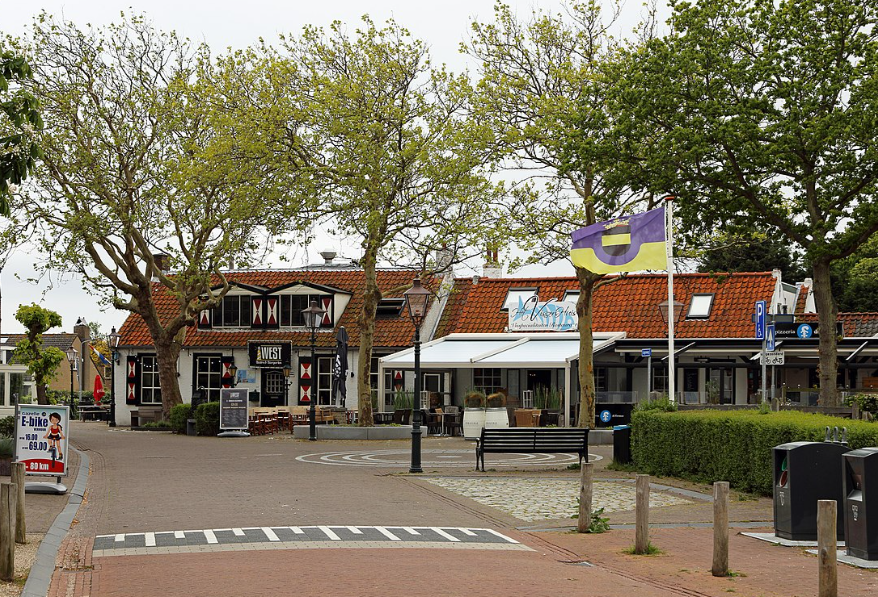 Pubquiz lustrum VWW10 november 2023
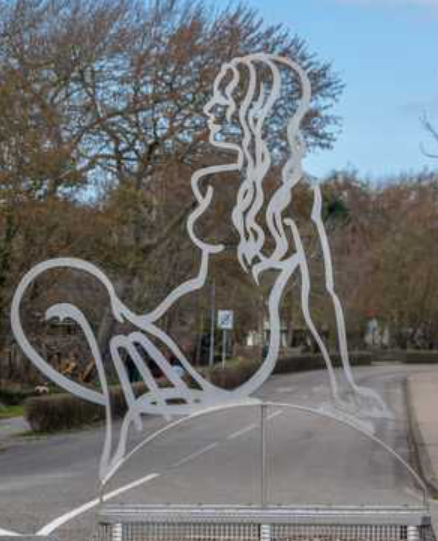 Hoe heten de gastheer en gastvouw van het Schouws Pannenkoekenhuis?
A. Amir en Gaby                                 

B. Amir en Debbie
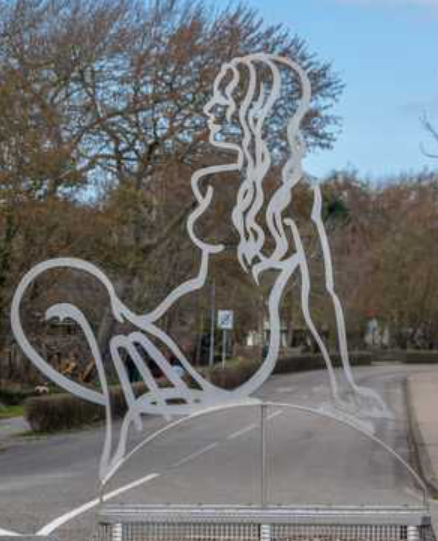 Wat is de hoofdstad van Zeeland?
A. Goes                                                   

 B. Middelburg
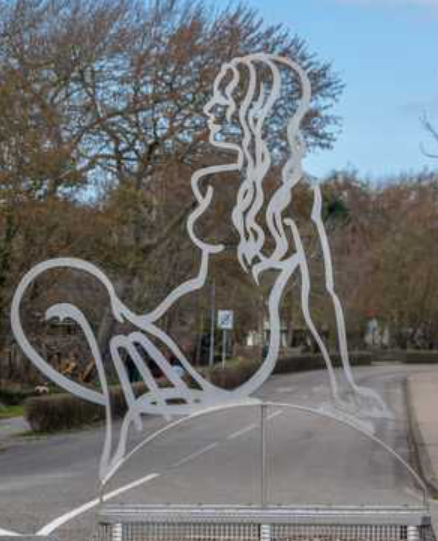 Wat is de grootste plaats op  Schouwen Duiveland?
A. Haamstede                                          

B. Zierikzee
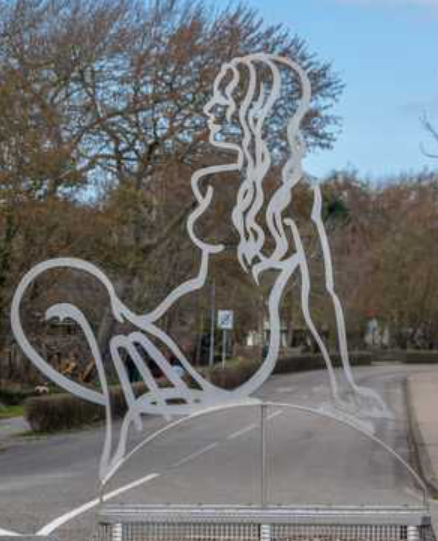 Hoe lang is de Oosterscheldekering?
A. 9 km                                                     

 B. 12 km
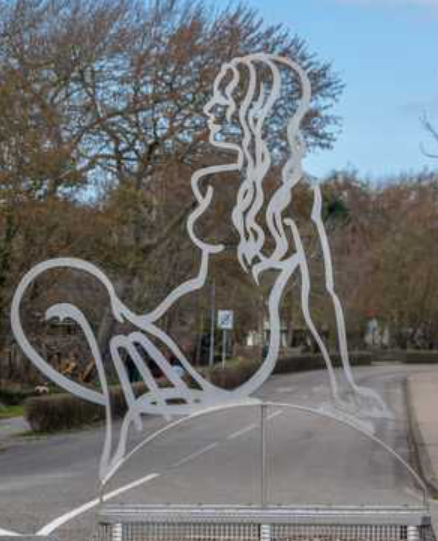 Hoe heten de 2 uitbaatsters van het hotel Westenschouwens Welvaren?
A. Greetje en Geesje                                

B. Kaatje en Kootje
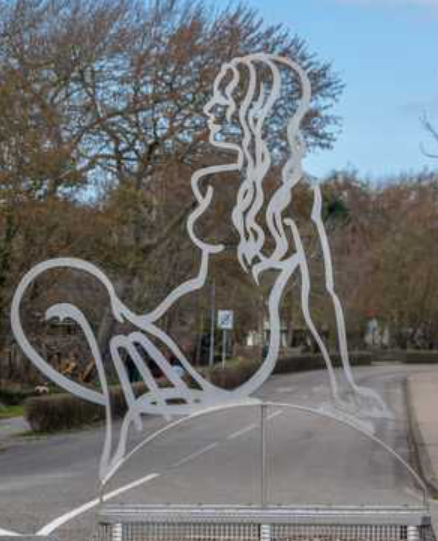 Hoe hard mag je rijden op het laatste stukje van de Kraaijensteinweg bij de rotonde?
A. 50 km per uur
                                         
B. 30 km per uur
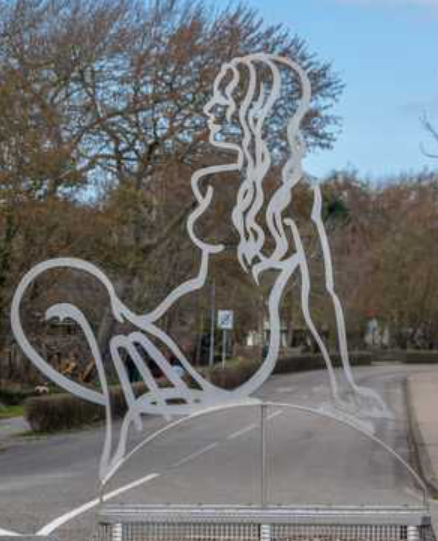 Hoe heet de supermarkt nu in Westenschouwen?
A. Spar                                                            

B. Lokaal Westenschouwen
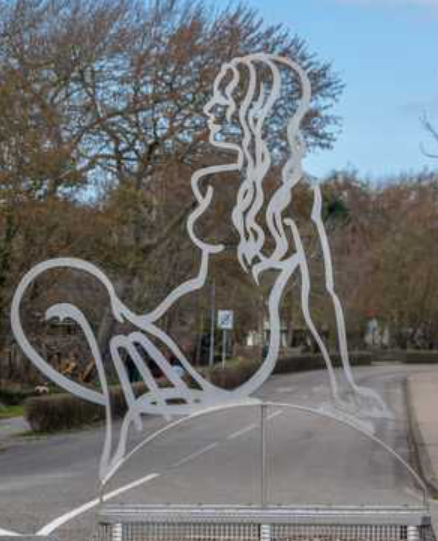 Hoe heet de bekendste bunker in het bos van Slot Haamstede?
A. De vleugelbunker                                     

B. de Dolfijnbunker
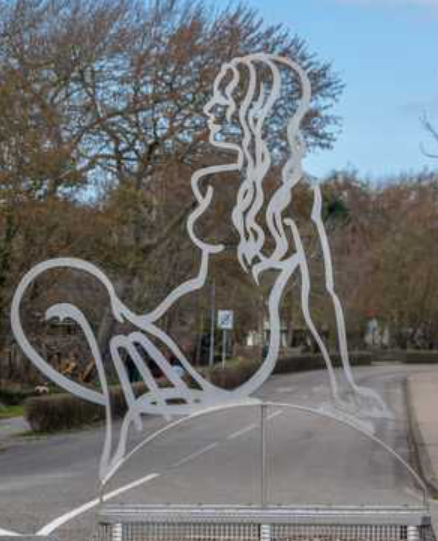 Hoe heet het museum van Burgh Haamstede?
A. De Bewaerschole                                      

B. De Burghse Schoole
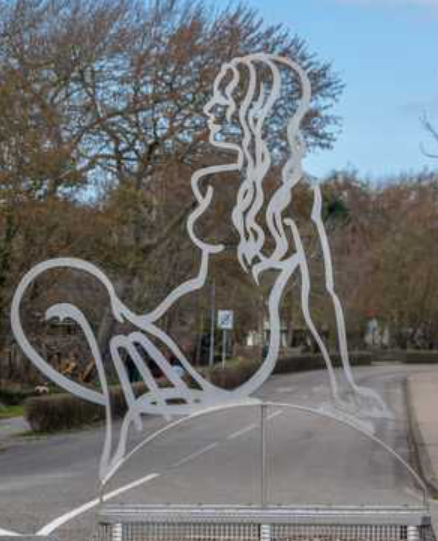 In het museum is een klaslokaal van vroeger ingericht. Welk jaar verbeeld dit lokaal?
A 1901

B 1946
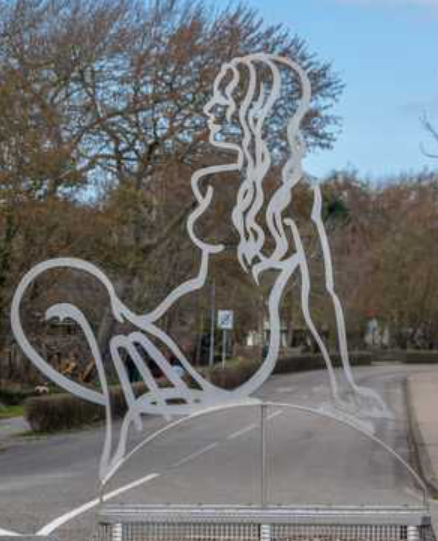 Hoe heet de burgemeester van Schouwen Duiveland?
A. Han Polman                                                 

B. Jack van der Hoek
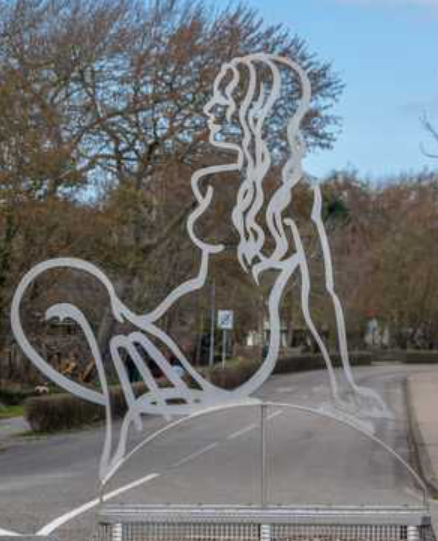 Onder welke naam is Jan Midavaine beter bekend?
A. Jan Baard                                                       

B. Jan Trampoline
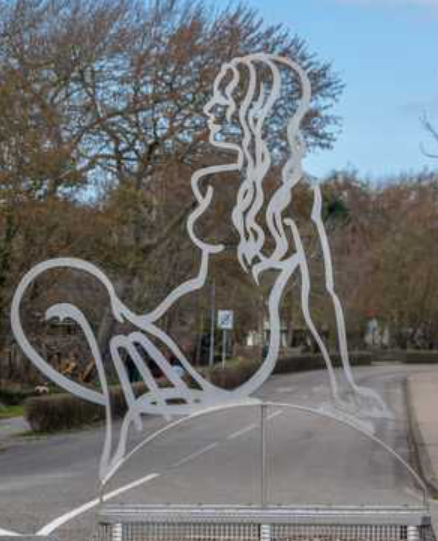 Welke Burghse kunstenares is bekend om haar vogels van keramiek?
A. Daniëlle Orelio                                             

B. Elly Mes
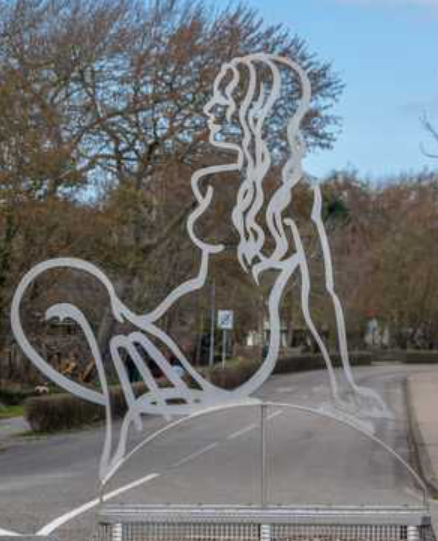 Waar komt de naam Iris weg/ huize Iris vandaan?
A. Naam eigenaresse van de bollenschuur                     

B. Er werden irissen geteeld
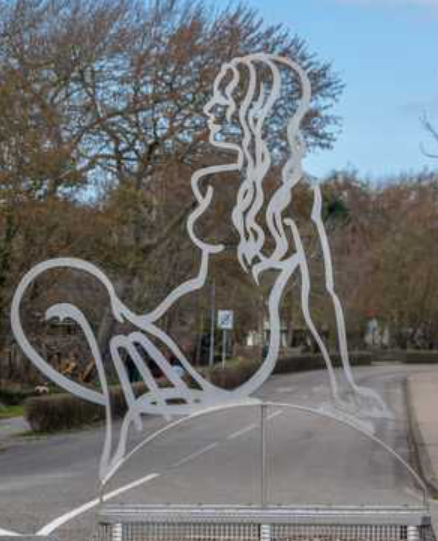 Aan de Hogeweg heeft jaren een manege gestaan. Nu staat er het Boutique Hotel ter Duin. Wat was de naam van die manege?
A. Lisiduna                                                                  

B. Grol
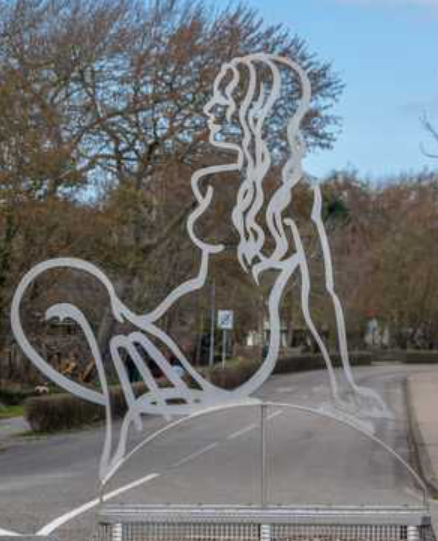 Hoe heet het hotel aan de Lageweg?
A. De Zeemeeuw                                                         

B. De Zilvermeeuw
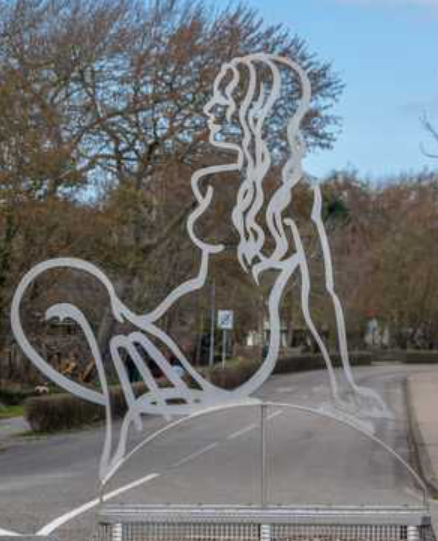 Welke buslijn gaat naar Middelburg?
A. 133                                                                            

B. 633
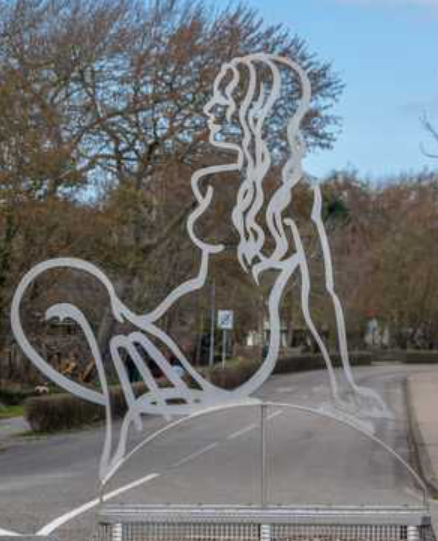 Welk Jaartal staat er op de schuur van Camping Duinrand aan de Hogeweg?
A. 1911                                                                           

B. 1901
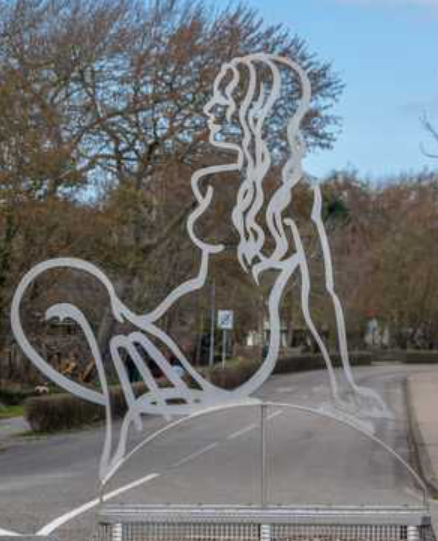 Welk lid van het koninklijkhuis heeft in de pipowagen geslapen aan de Kampweg?
A. Prinses Margriet                                                       

B. Prinses Beatrix
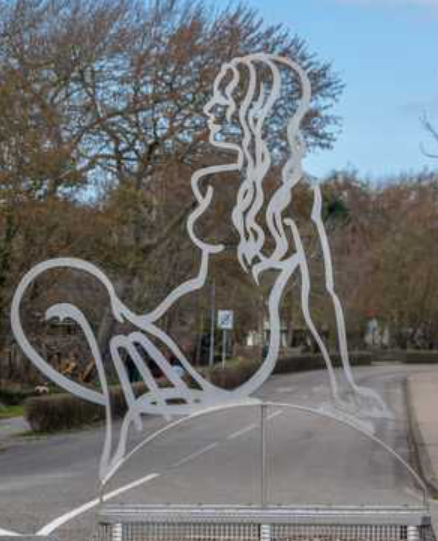 Welke exoot wordt bestreden door Staatsbosbeheer in de boswachterij?
A. De Amerikaanse Vogelkers                                      

B. Het Franse Heermoes
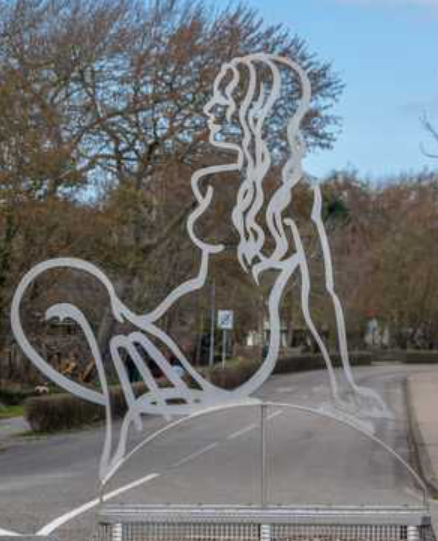 Hoe noemt men de grutto op Schouwen Duiveland?
A. Een weimerel                                           

B. Een weivink
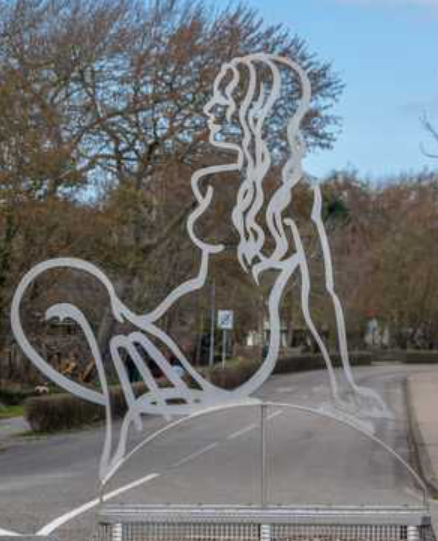 De snackbar The Sixties had vroeger een andere naam. Welke?
A. Frietkot Flohil                                            

B. Westkenshil frites-hal
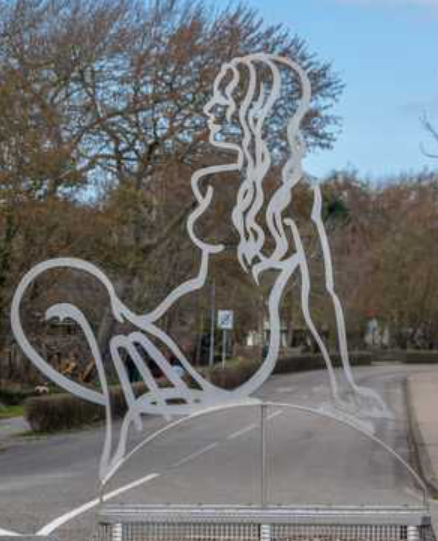 Hoeveel elektrische laadpalen staan er op de parkeerplaats bij de rotonde?
A. 10
    
B. 18
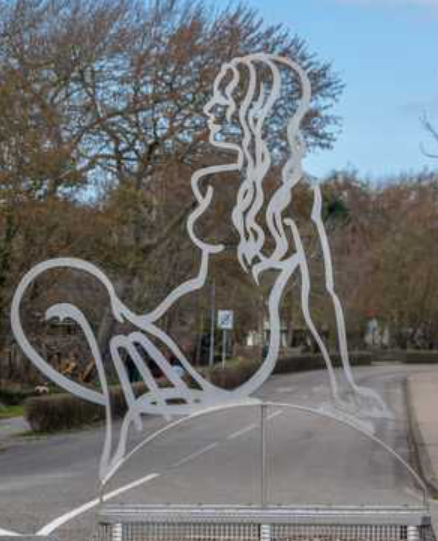 Schouwen Duiveland werd als een van de laatste gebieden in Nederland bevrijd. Wanneer was dat?
A. 10 mei 1945                                                

B. 7 mei 1945
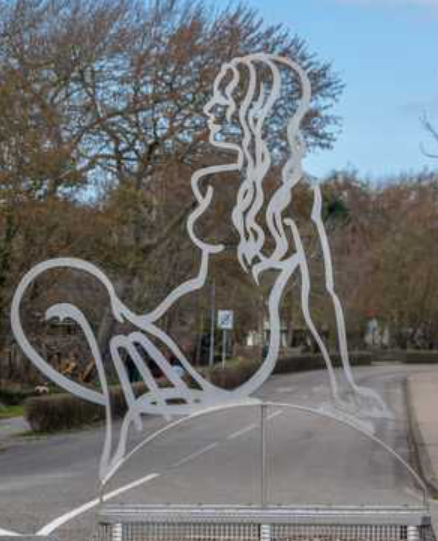 Er liggen nog veel bunkers in de duinen en bossen. Deze waren een onderdeel van een groter geheel. Hoe heette dit grotere geheel?
A. De Atlantikwal                                            

B. De Noordzeewal
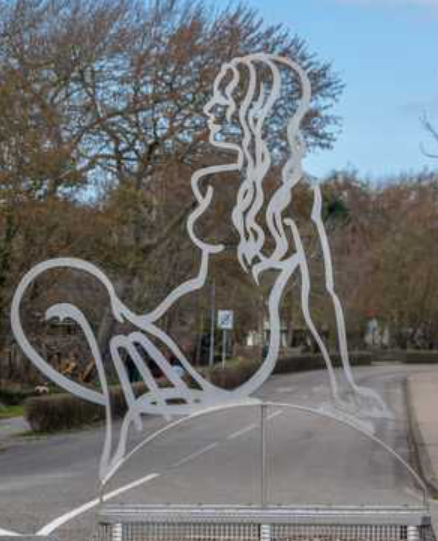 Waar stond het oude gemeentehuis van Westenschouwen?
A. De Hogeweg                                                   

B. De Kloosterweg
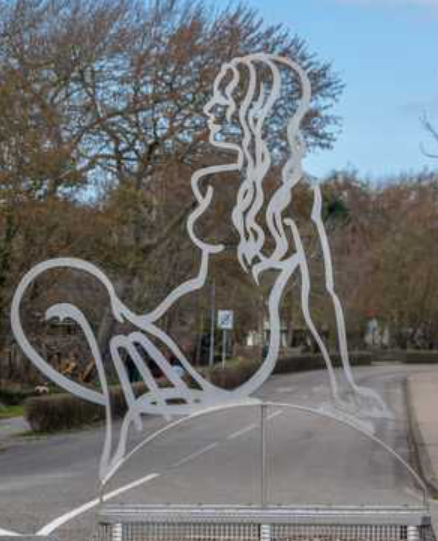 Wanneer is de gemeente Schouwen Duiveland ontstaan?
A. Januari 1990                                        

B. 1 januari 1997
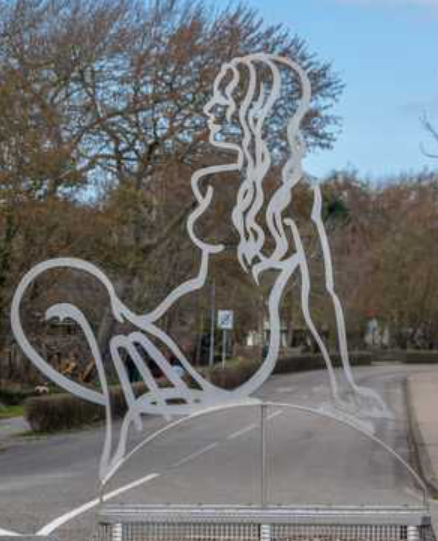 Wat is een Haaijman?
A. Een vroongrond met waterplassen     

B. Een duinakker begroeit met elzen of boekweit en rogge
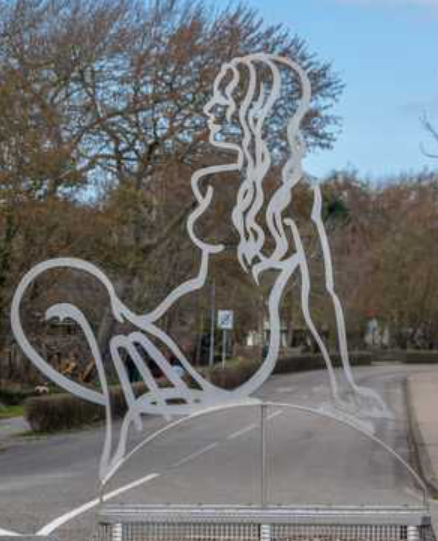 Westenschouwen hoort nu bij de gemeente Schouwen Duiveland. Heel vroeger was het zelfstandig. Wat was het toen?
A. Een polderheerlijkheid                           

B. Een ambachtsheerlijkheid
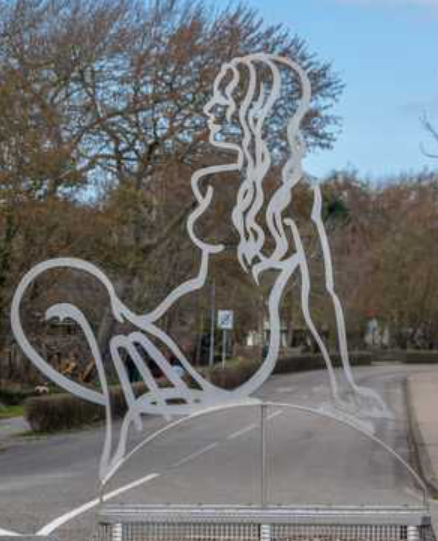 Wat is de naam van de huidige Ambachtsheer?
A.   E. Gelderman                                         

B.    B.G. Rabelink
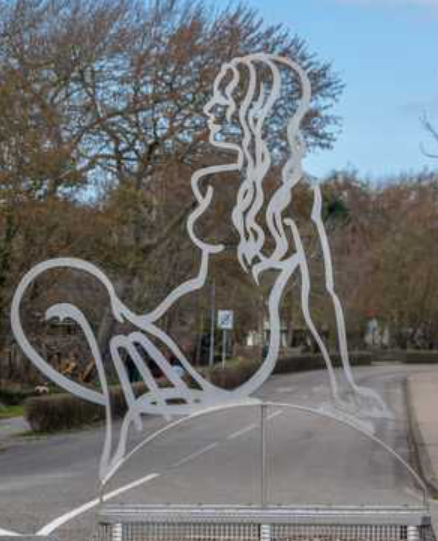 Welke dieren en hoeveel zitten er in het wapen van de ambachtsheer?
A. 2 eekhoorns                                               

B. 3 duiven
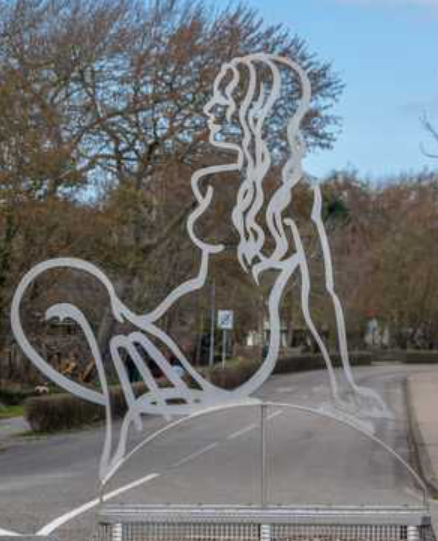 Wat is de Zeeuwse naam voor Haamstede?
A.   Aemsteren                                           

B.   Aemstie
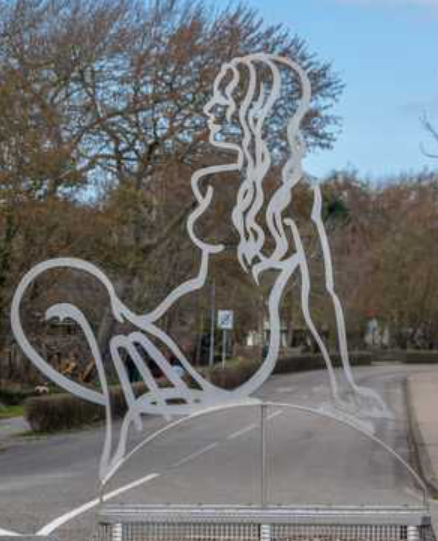 Aan de Westerseweg ligt een park met de naam Scaldeoord. Waar komt de naam Scalde vandaan?
A. Schelde                                                        

B. Schoren
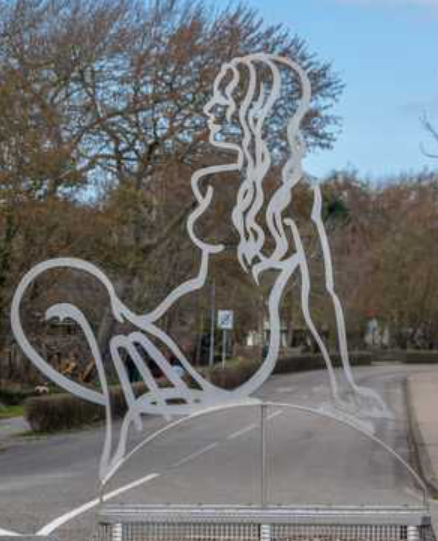 Hoeveel dorpen heeft Schouwen Duiveland?
A. 25                                                                   

B. 15
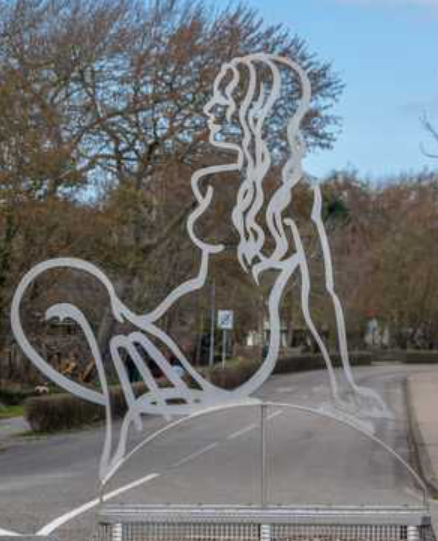 Wanneer is de zelfstandige gemeente Westenschouwen opgeheven en toegevoegd bij Burgh?
A. 1 januari 1810                                            

B. 1 januari 1816
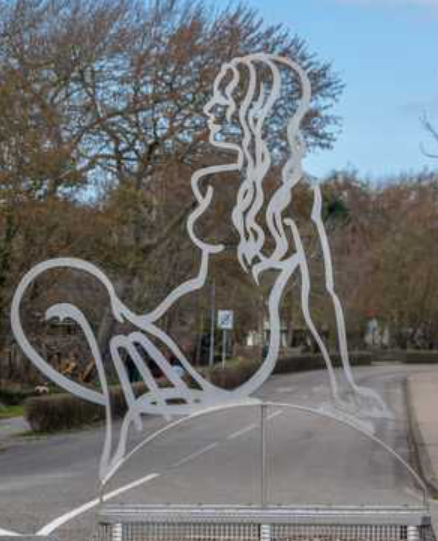 Hoe heette strandpaviljoen De Schaar vroeger?
A. De Zeester                                                   

B. De Zeemeeuw
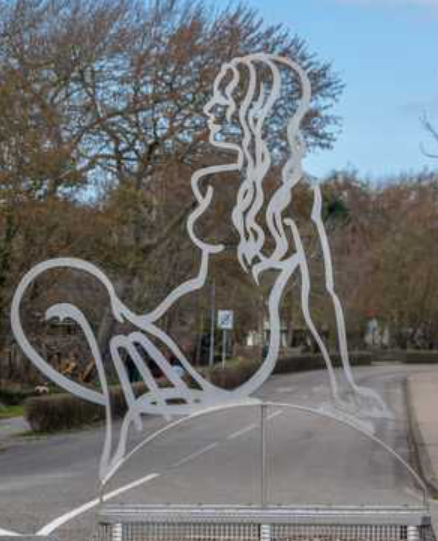 Hoeveel inwoners had Schouwen Duiveland op 1 januari 2023?
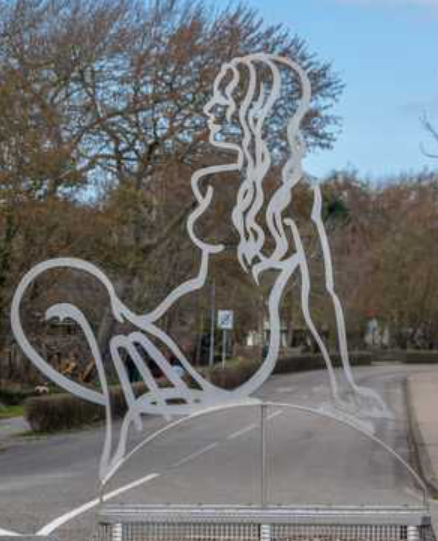 Het hoogste punt van Schouwen Duiveland ligt op de kop van Schouwen Hoe hoog is dat boven de zeespiegel?